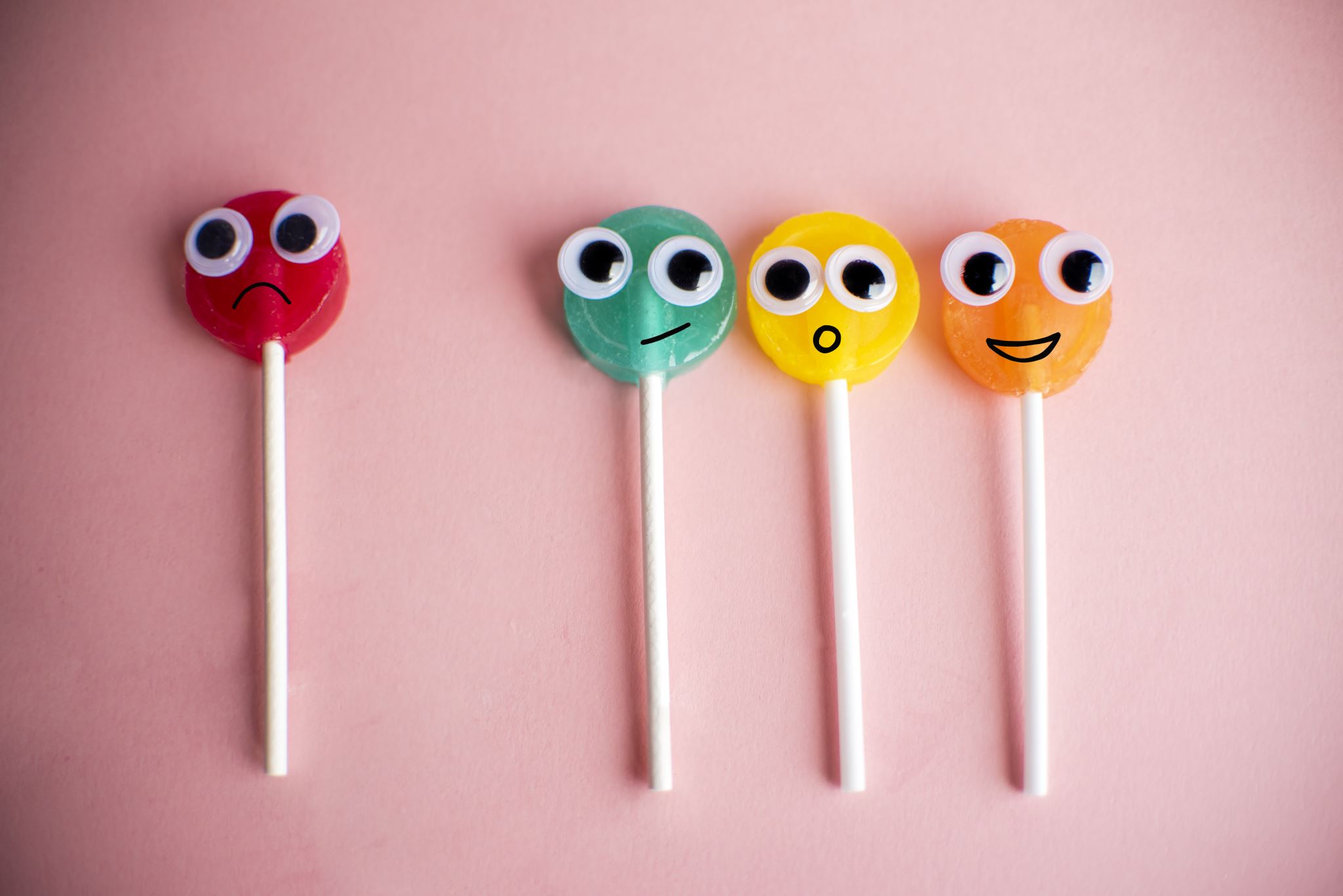 大家好😊みんなの中国語教室
dà　　jiā　　hǎo
今日の流れ
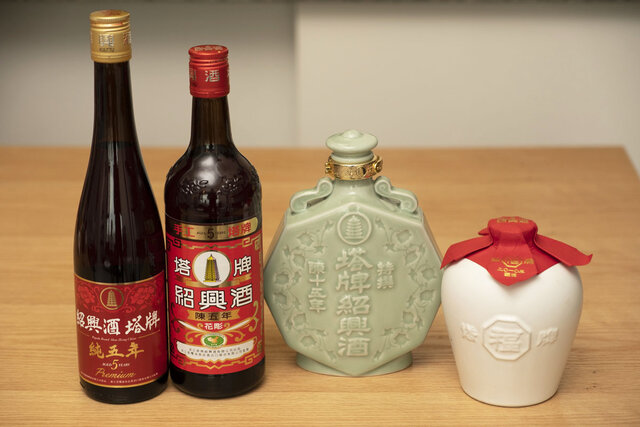 私について
名前　糜 莎莎（mí shāshā）→ササ
出身　中国・浙江省・紹興
学校　九州大学
専攻　日本語→芸術工学専攻
好きなもの　食べ物、音楽、花火
講師の志望理由　
  中華料理が得意、周りの日本人友たちの影響。
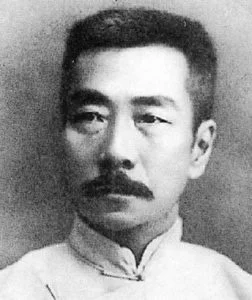 zhè·jiāng
shào·xīng
私について
名前　糜 莎莎（mí shāshā）→ササ
出身　中国・浙江省・紹興
学校　九州大学
専攻　日本語→芸術工学専攻
好きなもの　食べ物、音楽、花火
講師の志望理由　中華料理が得意、周りの日本人友たちの影響。
皆の自己紹介
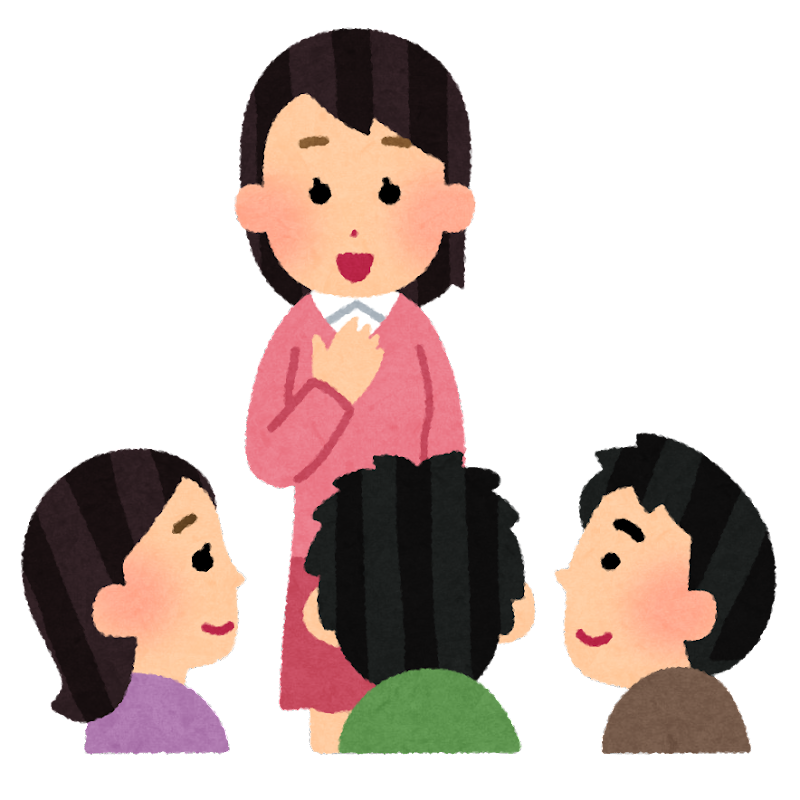 呼ばれたい名前
出身
趣味
好きな食べ物
なぜ中国語を勉強したいか？
授業について
休講・補講について
以下の場合には、休講となる
台風などの自然災害により公共交通機関の運休が見込まれる場合
体調不良
学会参加や帰省等

補講について（２種類）
他の曜日、時間に実施する
例）補講を日曜日の朝10時から９０分間行う。
通常の授業時間を延長する
例）通常の授業の後　３０分✕３回
新しい言語を学ぶことは、大変だよね！
言語を学んで大事だと思ったこと
・興味（インプット）、楽しく勉強する、達成感
➡モチベーションを保つ
　・文化の紹介（映画やドラマなど）
　・テストや成績ではなく、コミュニケーション中心
　・会話を演じる/シーンの模擬体験
　・Duolingoで仲間と遊びながら練習
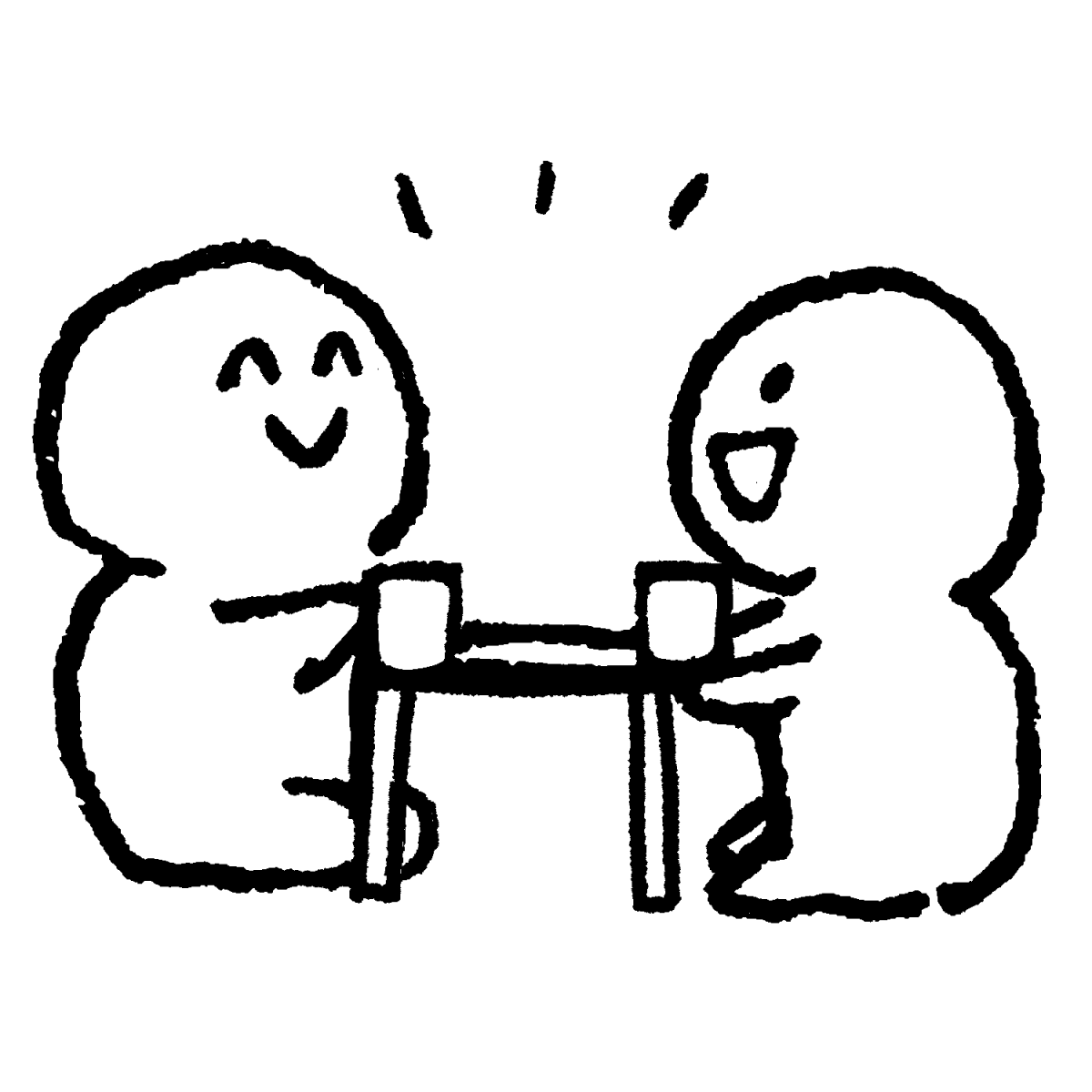 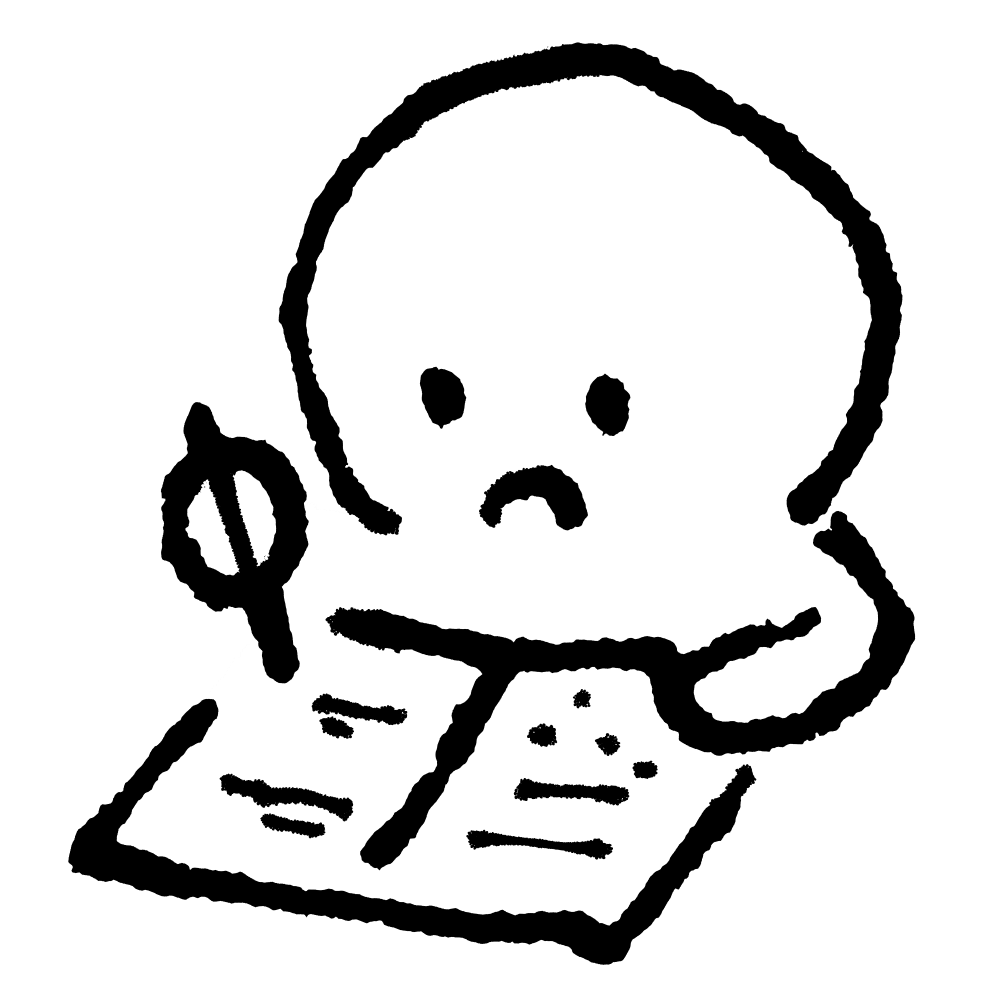 皆の志望動機とカリキュラムの説明
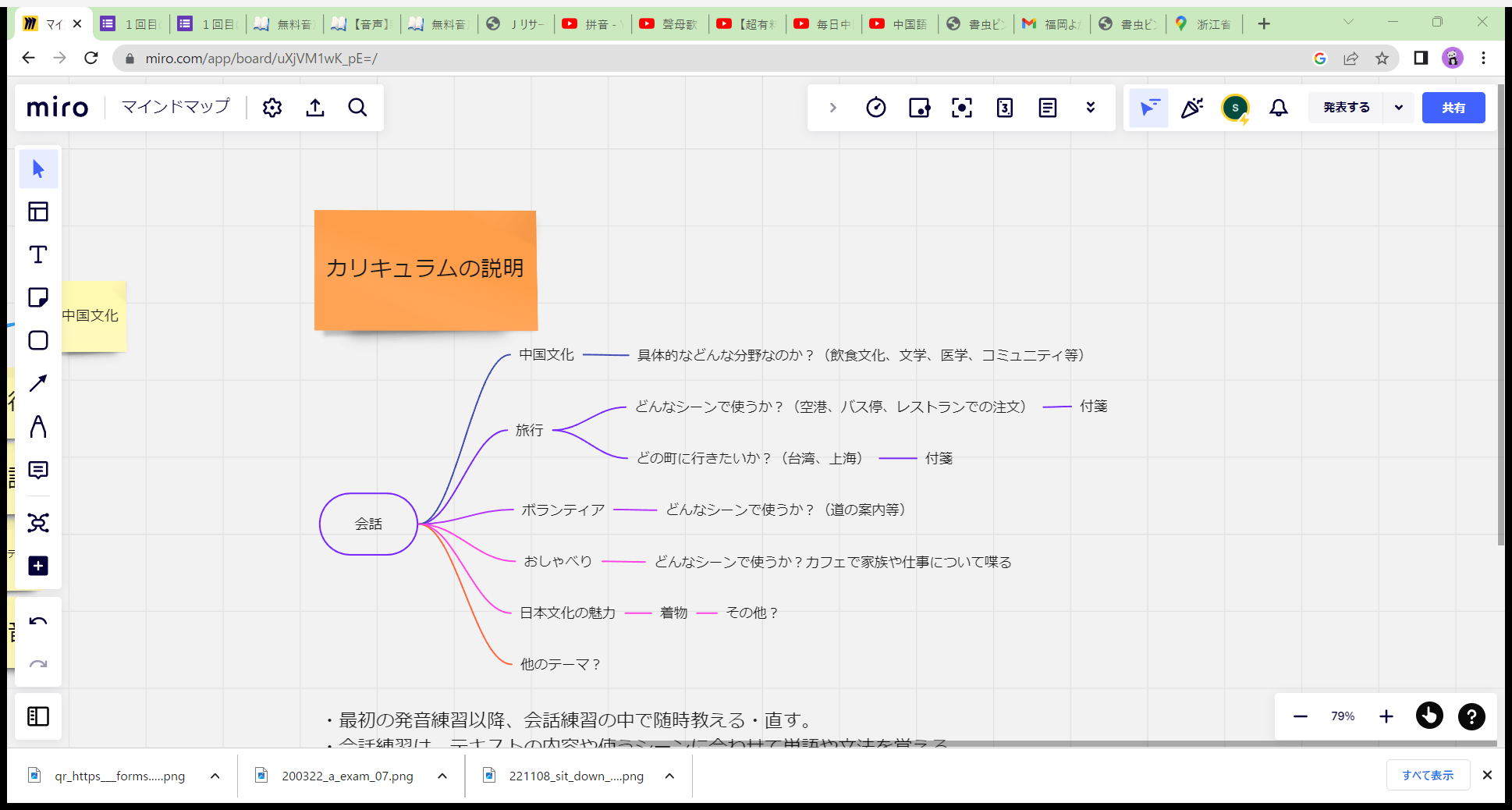 どんな教室を作ろうか？
安心安全な場（WSや読書会の経験）
　・尊重・理解しあう
　・批判・ジャッジしない
　・質問は大歓迎
様々なリソースを活用
私の立場　隣にいる助手、場をつくる人
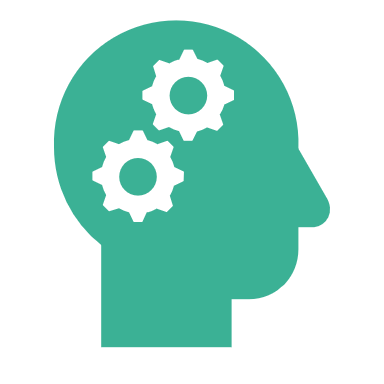 今日の授業
発音の練習
声調
単母音
子音
https://www.youtube.com/watch?v=XHC_YMRKAWU&list=RDCMUCCkyXN56x3AAHR6ApGQhJfA&start_radio=1&t=52s　
https://www.youtube.com/watch?v=kaYp8TsSfA8&t=78s
今日の授業
qī
wǔ
sì
liù
èr
sān
shí
yī
bā
jiǔ
数字
https://www.youtube.com/watch?v=2eLP3FuuEVs
一，二，三，四，五，六，七，八，九，十
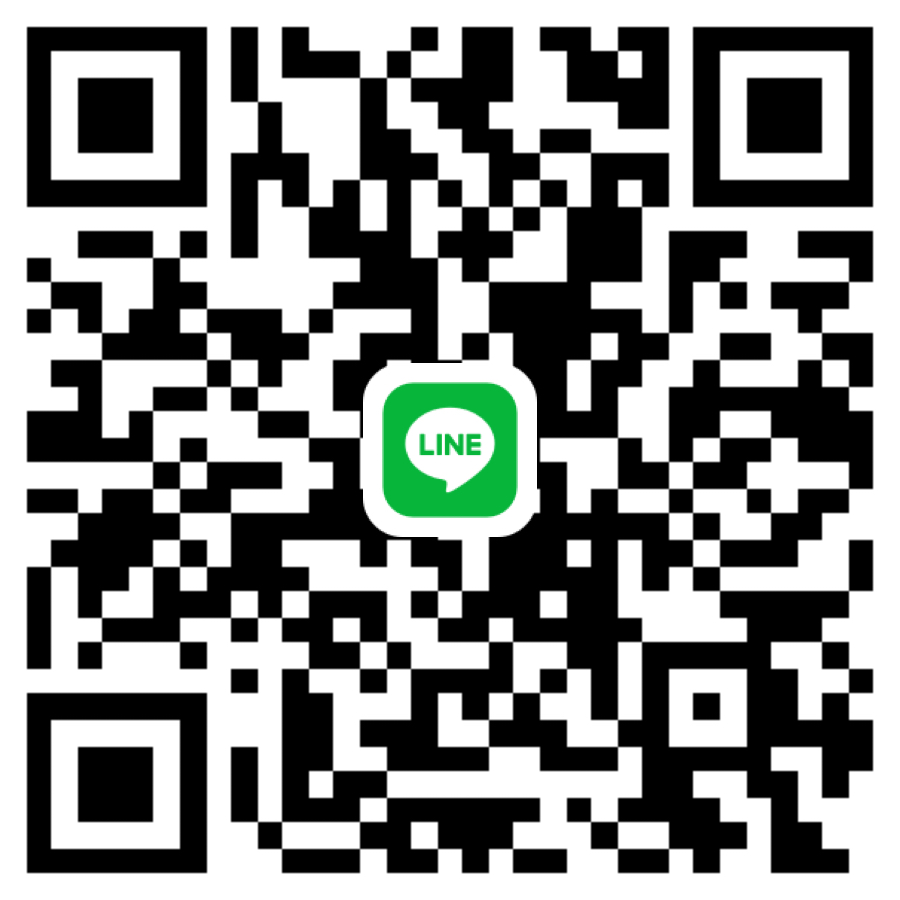 事務連絡
連絡方法　LINEグループ（バーコードスキャン）
アンケート　連絡先、今日の感想
Duolingoのダウンロード
宿題　アンケートの記入、YouTubeの発音練習
https://forms.gle/GCorm4rPtWQbRKxX9　
質疑応答
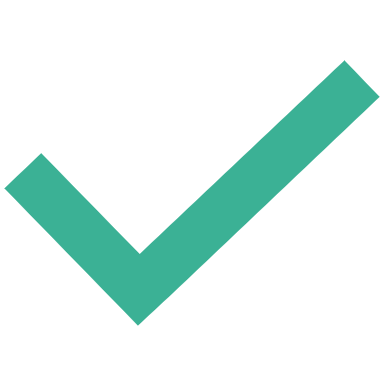 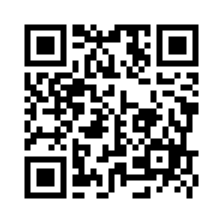 再 见！
今日のスケジュール2023/07/17　・グルーピング５分　・自己紹介　５分　・皆の自己紹介　名前；趣味；好きな食べ物；今どんなことをされているか？　　１５分　【25分】授業について　・スケジュールと補講の説明　５分　・私が言語を学んだ経験（趣味が大事；遊ぼう；達成感←具体的な目標；アプリと仲間）；日本人と英語：テストや成績ではなく、コミュニケーション中心　５分　・志望動機の分析、カリキュラムの説明（コミュニケーション中心）１０分　　・どんな教室を作ろうか？　５分　　　私の考え（WSや読書会の経験）、皆に聞く　【25分】　今日の授業　・発音の練習；単語　【30分】事務連絡　　・連絡先　メート、lineグループ（欠席等の連絡）　・Duolingguoのダウンロード　・宿題　アンケートと具体的な目標、YouTubeの発音練習　・質疑応答　【10分】